Auto-initialization using Deep Learning
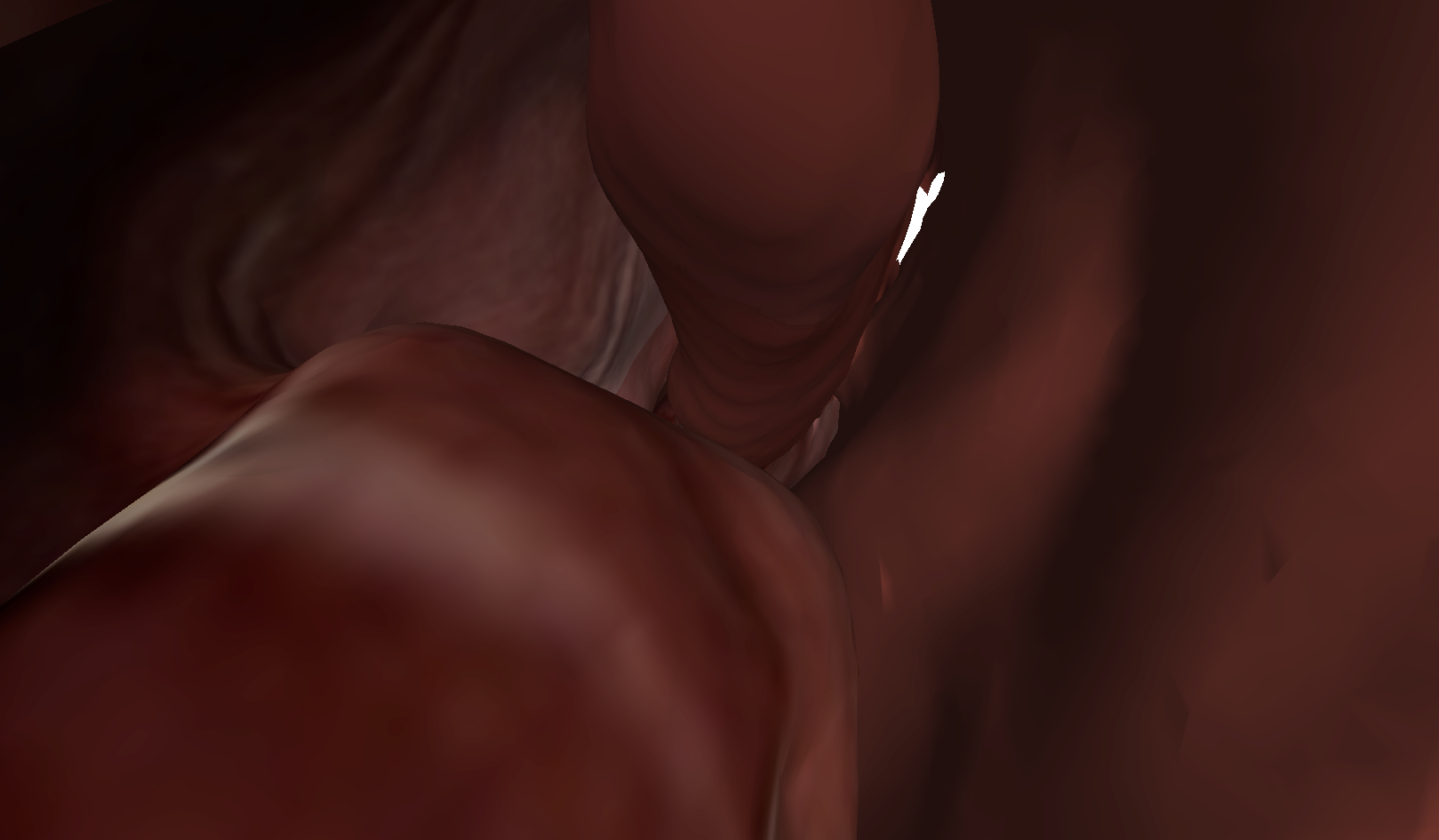 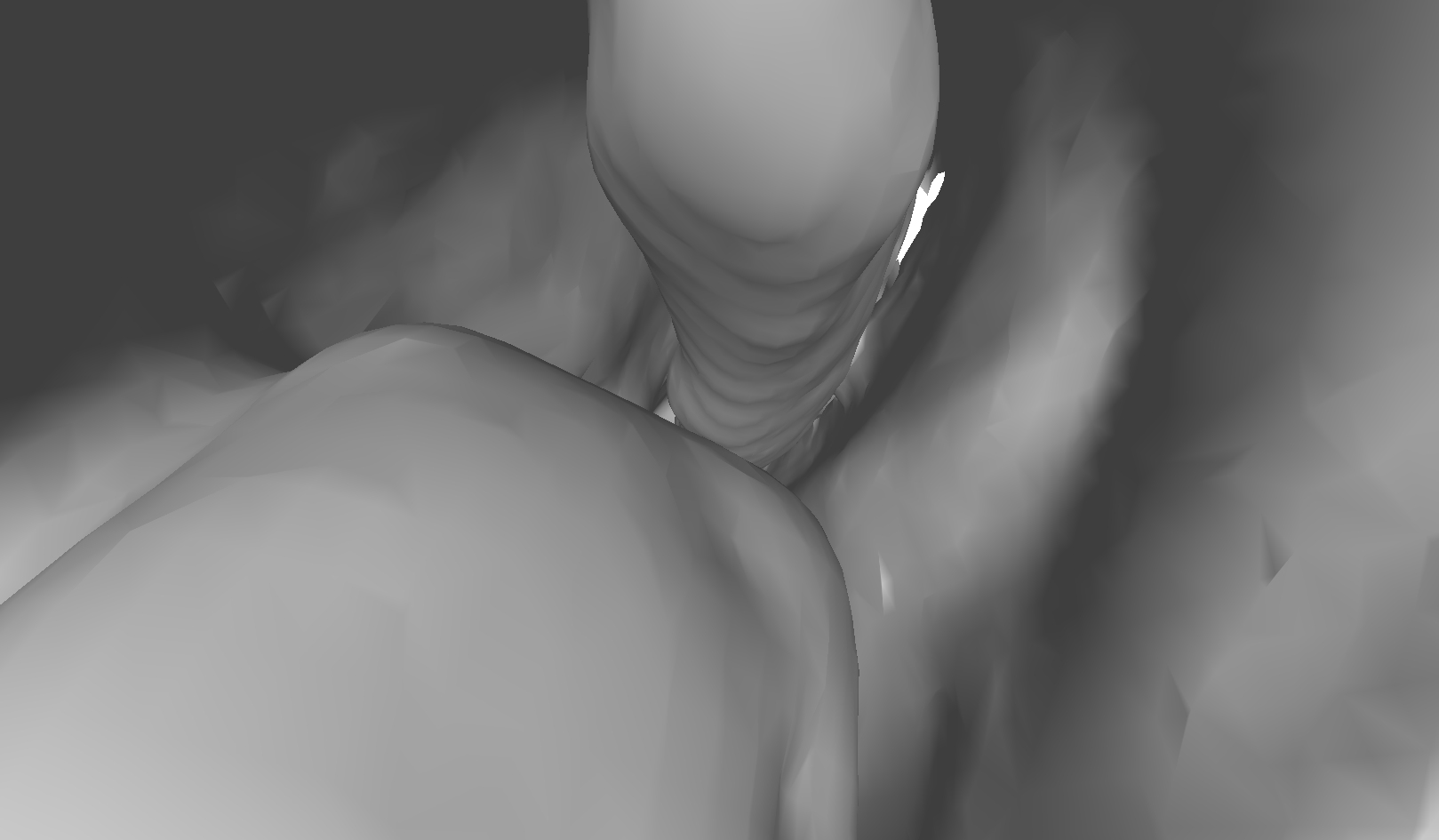 Simulated video frame
Corresponding camera view in CT rendering
Auto-initialization using Deep Learning
Auto-initialization using Deep Learning
Size group: 
No more than 3, if more split into sub-projects

Skills: 
Deep learning (at least some understanding, can learn more as you go)
Python (preferably, but Matlab/C++ also work)

Mentors: 
Ayushi Sinha; asinha8@jhu.edu
Austin Reiter; areiter@cs.jhu.edu